ألاجهزة المساعدة على التشغيل
اعداد
                                                                                                    المدرس
                                                                                                     خالد زمام عامر
1. جهاز التبريد
نتيجة لاحتراق خليط الهواء والوقود في محركات الاحتراق الداخلي فأن درجة الحرارة داخل أسطوانات هذه المحركات تصل الى 2000 درجة تقريبآ. ولايمكن لكتلة المحرك او أجزاء اجهزته الأخرى الصمود اما مثل هذه الحرارة.
ان جهاز التبريد ليس المنفذ الوحيد لتسريب الحرارة بل هناك منافذ أخرى فقسم من الحرارة يتسرب من خلال نواتج الاحتراق وقسم اخر من خلال زيت تزيت المحرك لذا نلاحظ بعض الأحيان وجود مبردة للزيت على دورة الزيت في جهاز التزيت . ولكن الجزء الرئيسي من الحرارة فأنه يسرب عبر جهاز التبريد والذي يوجد على نوعين :.
جهاز التبريد الهوائي
جهاز التبريد المائي
جهاز التبريد يعمل على تبريد مناطق محددة من المحرك والتي هي مصدر للحرارة وعليه تحاط تلك المناطق اما بغلاف مائي او هوائي وحسب نوع التبريد وهذه المناطق هي :.
حول غرف الاحتراق
حول أسطوانات المحرك
حول مناطق ربط شموع الاحتراق
حول الصمامات 
**
مكونات جهاز التبريد المائي
المشع ( الراديتر ) :. هو الجزء الذي يعمل على طرح حرارة ماء التبريد الى خارج الجهاز وتتألف من الأجزاء التالية :.
خزان علوي للماء يحتوي على فتحة املاء الماء وغطاء الفتحة الذي يعمل عمل صمام وانبوب تسريب البخار او أنبوب الفضلة وانبوب تربط عليه الوصلة المطاطية العليا.
انابيب التبريد وهي الانابيب الممتدة بين الخزان العلوي والخزان السفلى وتكون ذات مقطع دائري او مربع او مستطيل .
صفائح معدنية رقيقة تشكل على جدار الانابيب لزيادة مساحتها السطحية لضمان الإسراع في عملية التبادل الحراري بين الماء الساخن والصفائح الباردة نسبة الى درجة حرارة الماء ويتخلل هذه الصفحات فتحات يمر منها الهواء .
خزان الماء السفلي يتجمع فيه الماء النازل من الخزان العلوي عبر انابيب التبريد ثم يسحب بواسطة مضخة الماء لارسالة مرة أخرى الى الجيوب المائية .
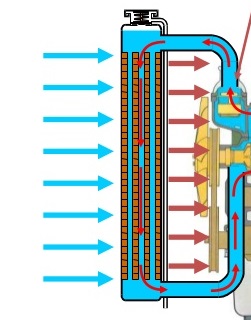 2. وصلة مطاطية :. كلا الوصلتان تعملان على عدم إيصال تذبذب المحرك الى المشع لان المحرك محمول على قواعد مطاطية والمشعة مثبته على هيكل السيارة او الساحبة وايصال تذبذب المحرك الى المشع معناه تلفها السريع لذا فصل بين الاثنين بالوصلة المطاطية العليا والسفلى .

3. مضخة الماء :. وهي مضخة طاردة عن المركز تستمد حركتها بواسطة بكرة وحزام وبكرة أخرى موجودة على عمود المرفق للمحرك . يكون موقعها بالقسم العلوي لكتلة الأسطوانات ، وهذا الموقع يؤمن وصول الماء بالدرجة الأولى الى الأقسام العليا من أسطوانات المحرك التي تكون اكثر حرارة . وتوجد المضخة أي البشارة والمروحة على عمود واحد يدار بواسطة بكرة .
4. الجيوب المائية في كتلة الأسطوانة .
5. الجيوب المائية في غطاء الكتلة :. وهي عبارة عن الفراغات المحصورة بين الجدار الخارجي والداخلي لهذه الأجزاء. الجيوب في كتلة الأسطوانات مفتوحة  على الجيوب في غطاء الكتلة .
6. الصمام الجانبي :. يقع في أنبوب الدورة الصغرى يتصل بمضخة الماء والجيوب المائية في كتلة الأسطوانة والصمام الجانبي يفتح عندما ينغلق المنظم الحراري .
7. المنظم الحراري :. هو الجزء المتحسس للحرارة والذي يسيطر على دوران الماء في جهاز التبريد .
8. الوصلة المطاطية العليا:. توصيل بين غطاء كتلة الأسطوانة والخزان العلوي للماء في المشعة .
دورتا ماء التبريد
لماء التبريد في محركات الاحتراق الداخلي مساران وهما 
عندما يكون ماء التبريد اقل من درجة الحرارة المثالية وهذا المسار يكون الدورة الصغرى للماء .
( الجيوب المائية في كتلة الأسطوانات ، الجيوب المائية في غطاء الكتلة ، المنظم الحراري مغلق ، الصمام مفتوح ، مضخة الماء ، الجيوب المائية في كتلة الأسطوانات ) .
2. عندما يكون ماء التبريد اعلى من الدرجة المثالية وهذا المسار يكون في الدورة الكبرى للماء .
( الجيوب المائية في كتلة الأسطوانات ، الجيوب المائية في غطاء كتلة أسطوانات ، المنظم الحراري مفتوح ، الوصلة المطاطية العليا ، الخزان العلوي للمشعة ، قلب المشعة ، الخزان السفلي للمشعة ، الوصلة المطاطية السفلى ، مضخة الماء ، الجيوب المائية في كتلة الأسطوانة ).
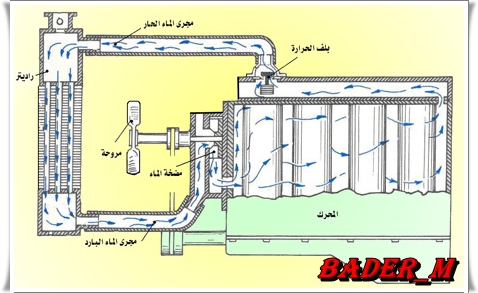 جهاز  التزيت
من المعروف عند انزلاق قطعتين بعضمها على البعض الاخر يتعرضان للاحتكاك وتتولد نتيجة ذلك حرارة . وتنتقل حرارة الاحتكاك هذه الى الاجسام المعدنية المتحاكة وتعرضها للتمدد مما يؤدي الى انتشار الأجزاء بعضها على البعض الاخر كما يحدث أحيانا عند انتشار المكبس داخل الأسطوانة . ولتفادي مثل هذه الحالة يجب تحويل الاحتكاك الجاف الى احتكاك رطب ويتم ذلك بواسطة جهاز خاص يطلق عليه جهاز التزيت ووظيفته كالاتي :.
تحويل الاحتكاك الجاف الى احتكاك رطب لتقليل مقاومة الاحتكاك.
امتصاص جزء من الحرارة الناتجة عن الاحتكاك .
تقليل الصوت .
إزاحة برادة الاجسام المتحاكة امام الزيت .
يعمل على منع تسرب الغازات بين غرف الاحتراق وصندوق عمود المرفق .
يمنع الزيت صدا قطع المحرك الداخلية .
يجب إيصال الزيت الى كل ألاجزاء التي تتحرك في المحرك وبالكمية المناسبة لعمل ذلك الجزء والمناطق الواجب تزيتها هي :.
الكراسي التزحلقية لعمود المرفق وعمود الحدبات.
كراسي النهايات الكبرى لاذرع التوصيل.
النهاية الصغرى لذراع التوصيل ومسمار المكبس.
ترسا التوقيت او العجلات المسننة وسلسلة التوقيت.
قدح الدفع وعمود الدفع والتاكيات ومحاورها.
ما بين جدار الأسطوانة والمكابس .
تستخدم عدة طرق في إيصال الزيت الى المناطق سابقة الذكر وهي :.
طريقة التزيت بالنثر كتزيت الجدار الداخلي للاسطوانة اسفل المكبس.
طرية النثر بالسكب ( التسييل ) كتزيت عمود الدفع وقدح الدفع .
الطريقة الجبرية ( بواسطة الضغط ) كتزيت ترسا التوقيت .
الطريقة المركبة ( المختلطة ) كتزيت النهاية الكبرى لذراع التوصيل .
مكونات جهاز التزيت 
حوض الزيت
صامولة تفريغ الزيت
الشبك المعدني 
مضخة الزيت
المصفي الطارد عن المركز
المصفي الثانوي
المشعة ( مبردة الزيت )
حنفية تحويل مجرى اتجاه الزيت
صمام التحويل
مقياس ضغط الزيت
دورة الزيت
عند تشغيل المحرك تعمل مضخة الزيت على سحب الزيت من خلال المشبك السلكي ودفعه خلال أنبوب التوصيل الى المصفي الطارد عن المركز وبه تتم عملية التصفية الأولية للزيت وبعد إتمام العملية يعود الى حوض الزيت حوالي 10% منه بواسطة الانبوب اما باقي الزيت فيذهب بواسطة أنبوب التوصيل الى المصفي الثانوي وبعد عملية تصفيته يعبر الزيت الى حنفية تحويل مجرى الزيت فاذا كانت الحنفية مفتوحة باتجاه المشعة ( المبردة ) فالزيت يبرد خلال المشعة ويعود بواسطة أنبوب التوصيل ثم الى أنبوب التوزيع الرئيسي للزيت ، اما اذا كان الفصل شتاء فان الحنفية تكون في وضع غلق كي لا تسمح للزيت بالعبور الى المشعة بل يتجه الزيت مباشرة الى الانبوب ثم الى أنبوب التوزيع الرئيسي .